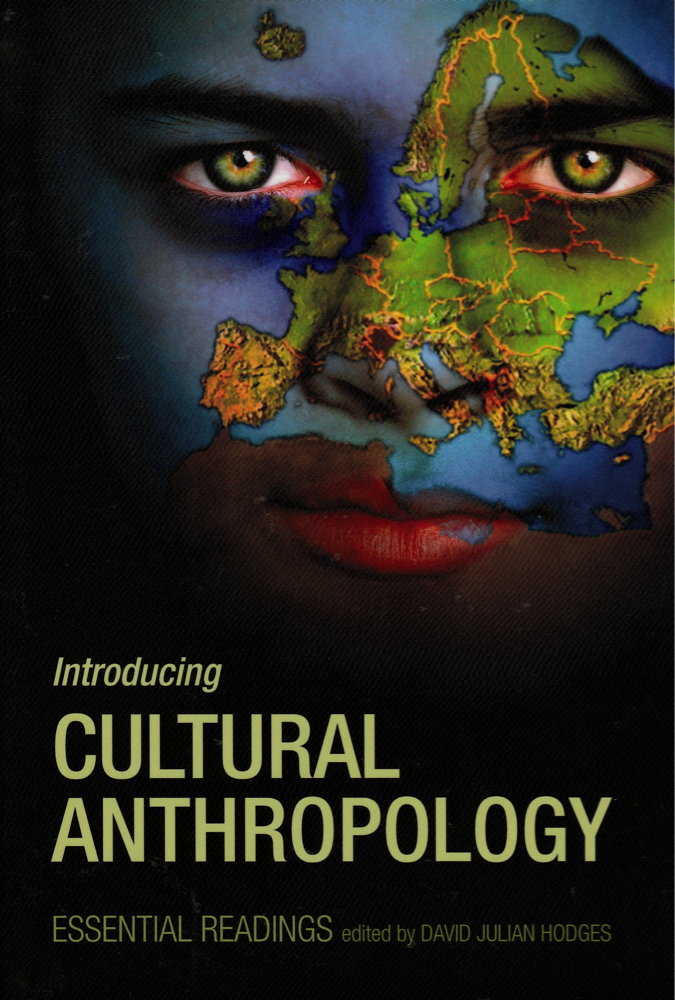 Anthropology
人类学 rénlèixué
The study of humanity
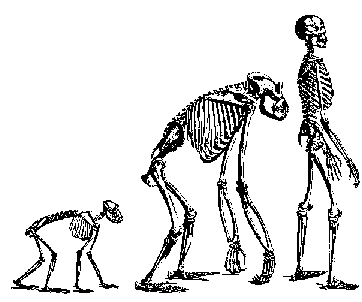 Copyright 2011 gcb
Cultural= Social Anthropology文化人类学
Studies how human cultures are organized 有组织的 yǒuzǔzhīde, for example there are 
matriarchal 母系社会 and 
patriarchal 宗法制度 zōng fǎ zhì dù cultures.
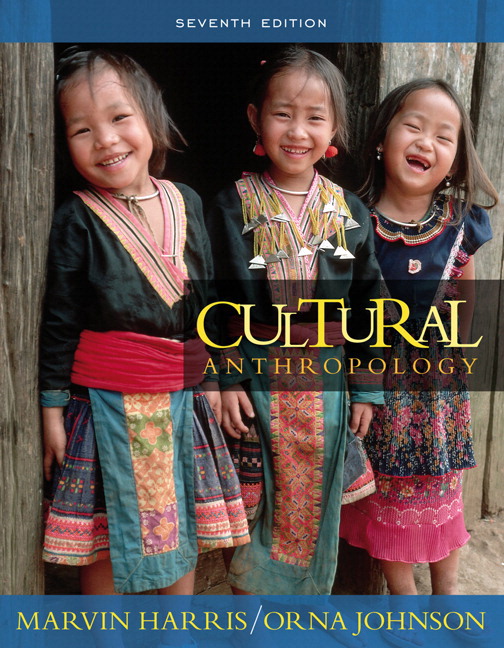 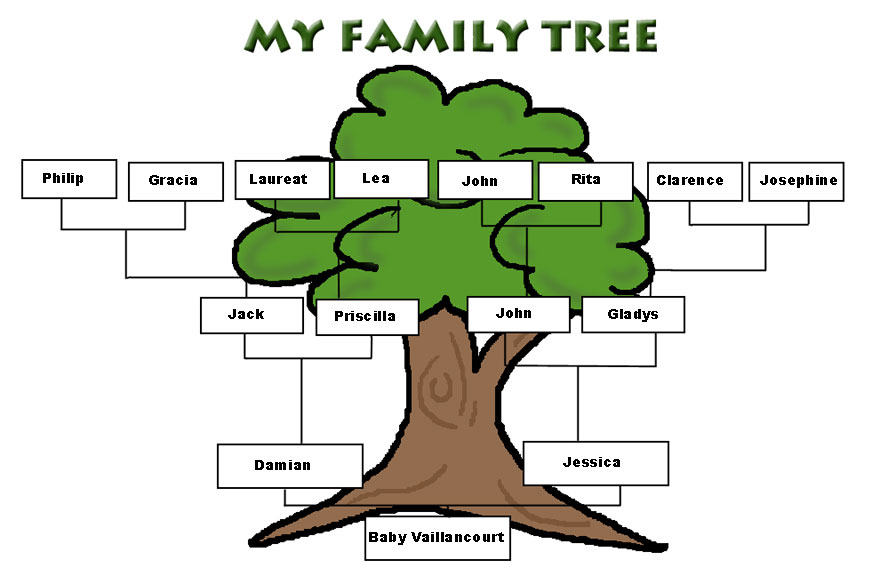 Copyright 2011 gcb
Cultural anthropology Question
Who “wears the pants” (is the boss) in your family?

I think my father has more power than my mother in my family.
OR
I think my mother has more power than my father in my family.
Copyright 2011 gcb
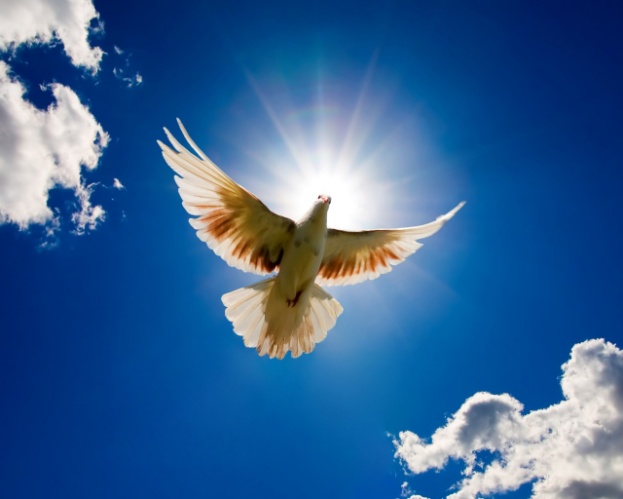 Cultural 
Anthropology
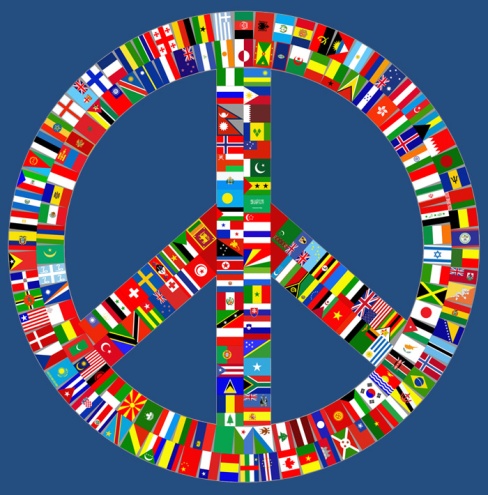 Is it possible…
for humans to live together 共同生活 gòng tóng shēng huó in peace和平 with no wars战争zhànzhēng, and no fighting 搏斗 bódòu?
Yes, I think people can live together in peace.
	OR…
No, I don’t think people can live together in peace.
Copyright 2011 gcb
Cultural Anthropology
The Hopi Indians of the American South West were famous 著名 zhùmíng for having a peaceful society, with no wars or fighting. Their language did not have words for these things.
Hopi means “peaceful people.”
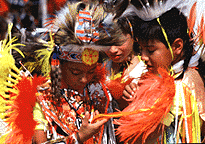 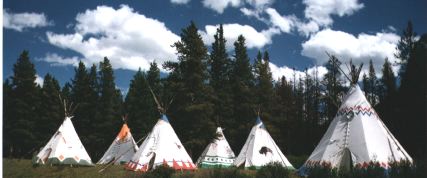 Copyright 2011 gcb
The Semai people of Malaya
They have a gift礼物 lǐwù economy经济 jīngjì. The Semai have no police警察 jǐngchá, no courts法庭[fǎtíng] , and no government政府 zhèngfǔ.
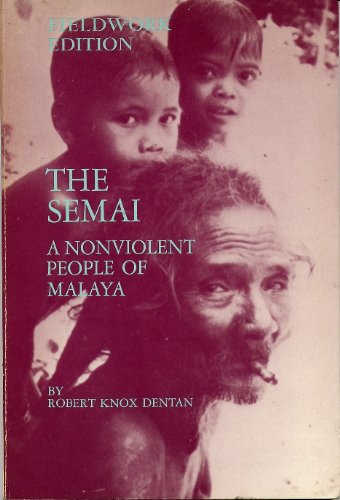 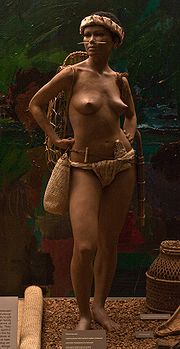 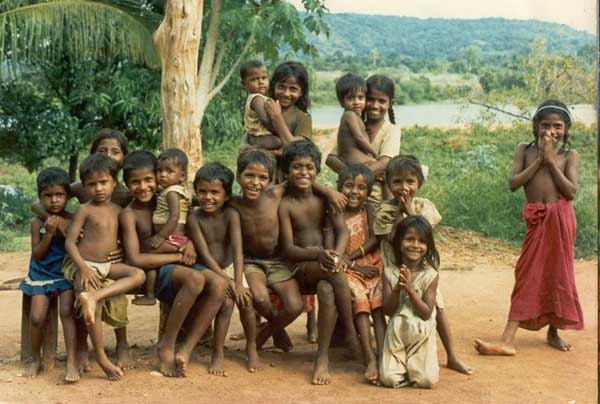 Copyright 2011 gcb
The Hopi and Semai show…
…that people can live together in peace.

Would you like to live like that?

Yes, I’d like to live in a non-violent  
	非暴力的 culture.
No, I wouldn’t like to live like that.
Copyright 2011 gcb
Cultural anthropologists人类学家
Have also found very violent暴力的 cultures…
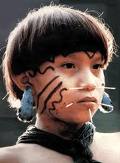 Yanomano Indians of the Amazon jungle.
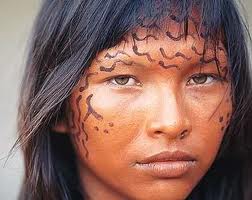 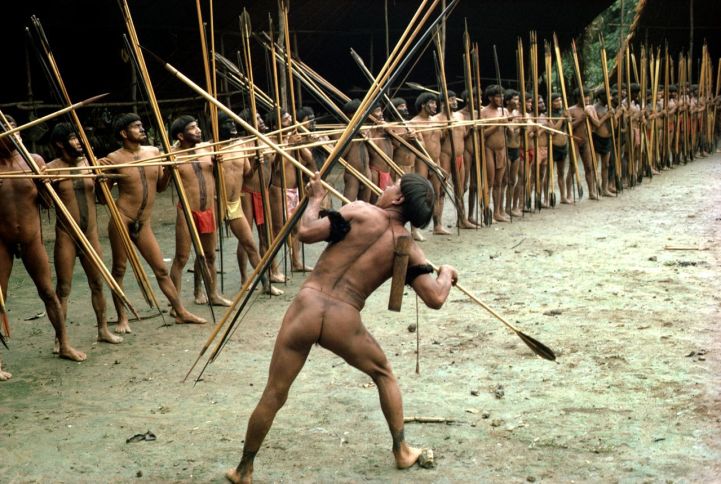 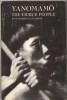 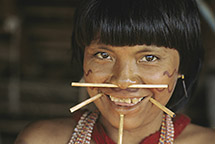 Copyright 2011 gcb
Yanomano club fights
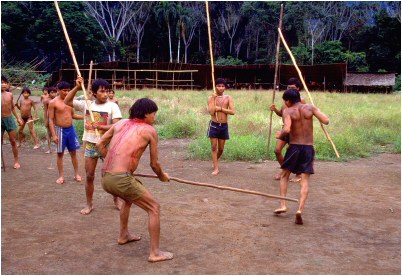 Look like fun?
Copyright 2011 gcb
Cultural anthropologists
Can study any culture文化[wénhuà] , anywhere…!
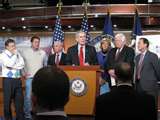 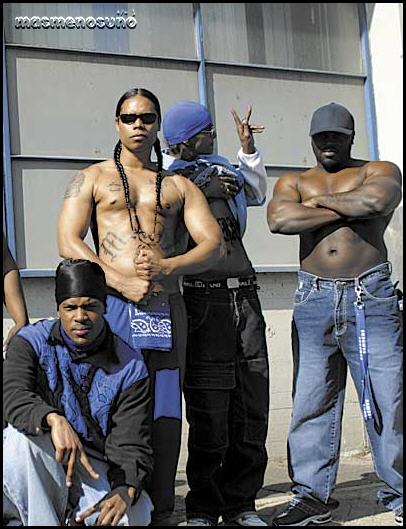 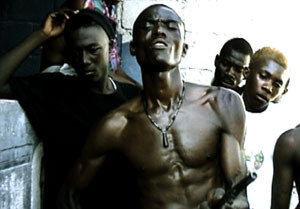 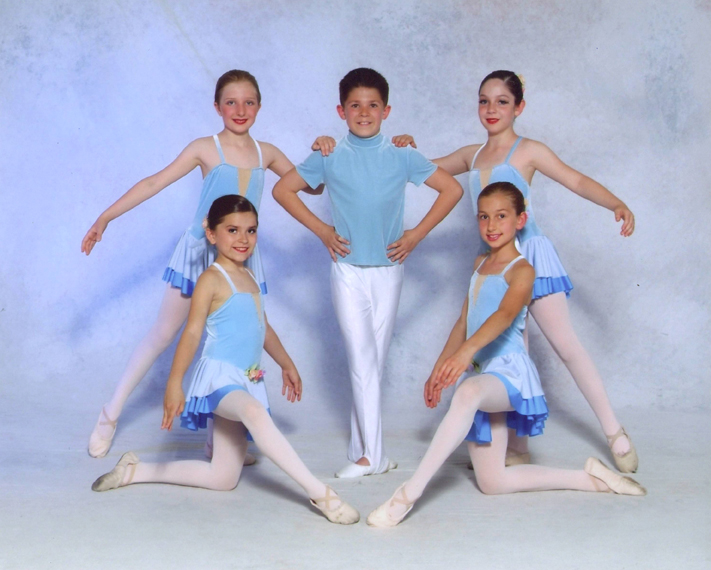 Copyright 2011 gcb
Physical anthropology自然人类学 zì rán rén lèi xué
Studies mainly evolution进化[jìnhuà]  and bones骨头 gǔtou.
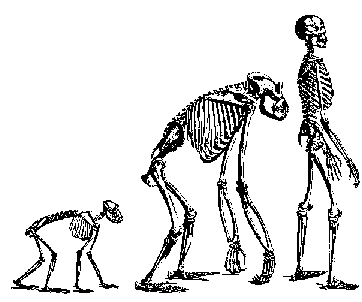 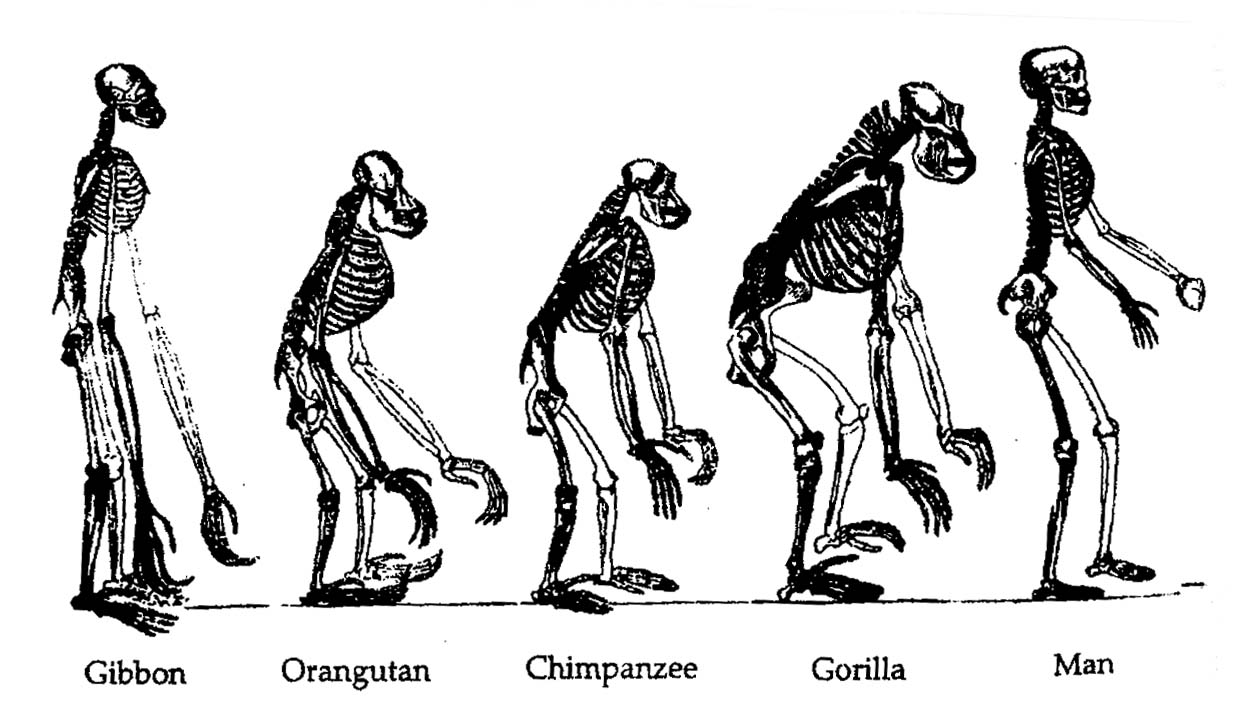 Copyright 2011 gcb
How did humans evolve?


What animals are closest to us?

Why are we designed the way we are?
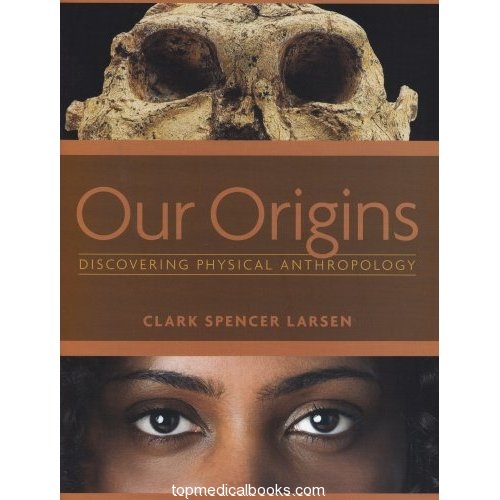 Copyright 2011 gcb
Archeology考古[kǎogǔ]
Is the scientific study of past human culture from things they left behind.
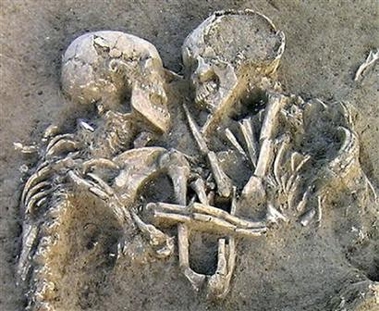 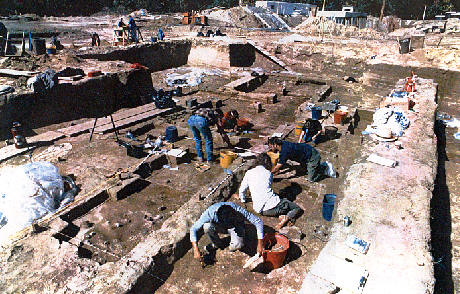 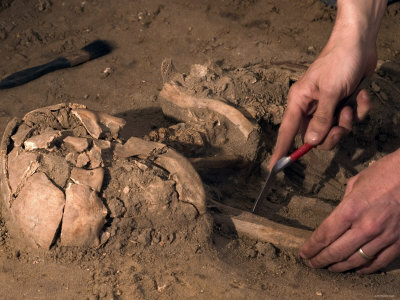 Copyright 2011 gcb
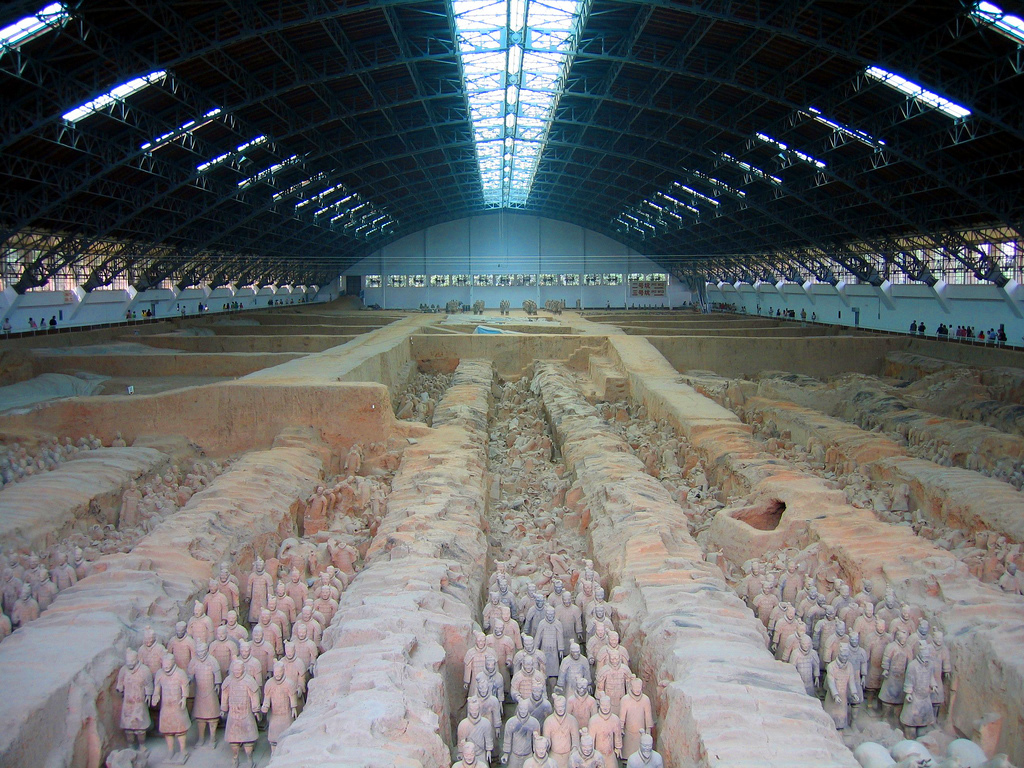 Archeology
Copyright 2011 gcb
Archeology – Uncovering the past
Copyright 2011 gcb
Archeologists can find treasure!
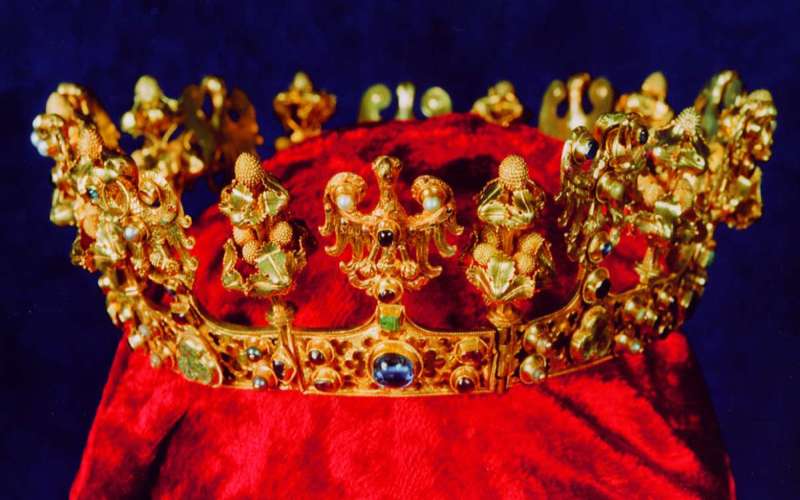 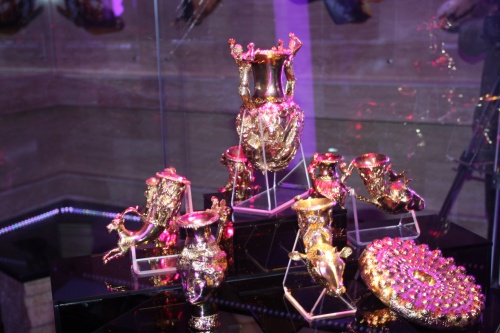 Copyright 2011 gcb
Linguistic anthropology语言人类学
Linguistic anthropology explores how language shapes决定 juédìng  communication交流 jiāoliú, and builds 
social identity社会认同 shè huì rèn tóng 
 group membership组成员关系[zǔ chéng yuán guān xì], 
cultural beliefs 文化信念[wén huà xìn niàn]  and
ideologies意识形态[yìshíxíngtài] .
Copyright 2011 gcb
Linguistic anthropology
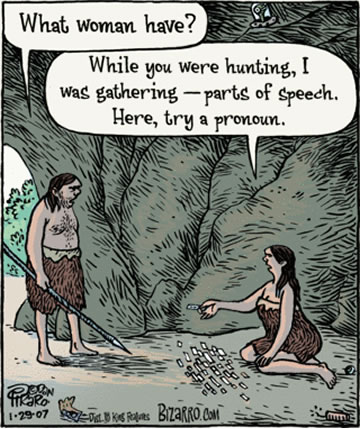 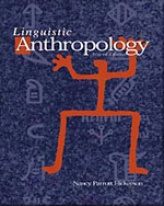 Copyright 2011 gcb
Does language change things?
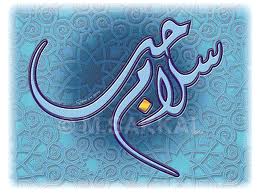 Copyright 2011 gcb
Of the four kinds of anthropology
Cultural anthropology

Physical anthropology

Archeology

Linguistic anthropology

Which do you find most interesting?
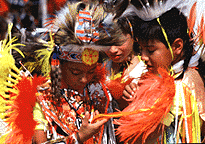 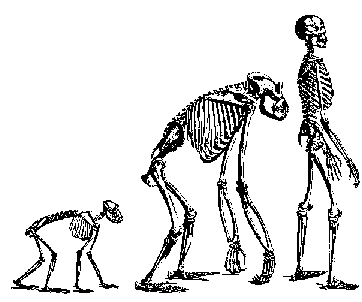 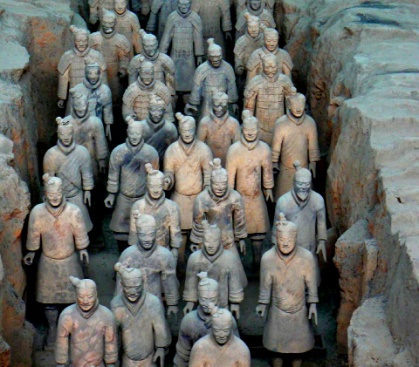 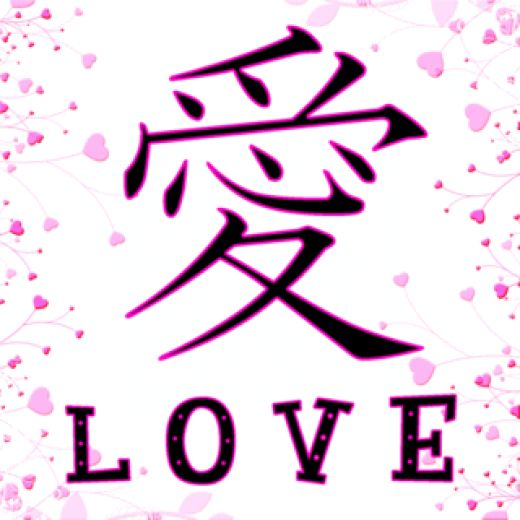 Copyright 2011 gcb